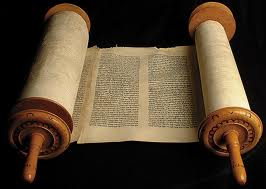 Acts of the Apostles
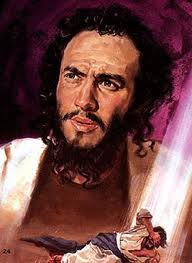 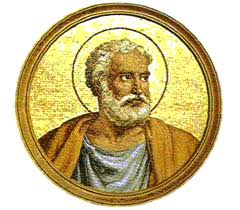 An Introduction
Why are we studying Acts?
To get in touch with our Christian roots and to be inspired by the faith and commitment of the early Christians
To have a better understanding of our present Church
What is the Acts of the Apostles?
A Biblical book containing a theological history of the first 30 years of Christianity.
A personal history of the early Christian community
A travel story recounting how and why Christianity moved from Jerusalem to Rome
A companion volume to the third Gospel
The Gospel of the Holy Spirit
Some Preliminary Comments
Author: Luke 
Addressed to Theophilus 
Sources Used:  anecdotes, speeches, & personal recollections of the first Christians
Especially Peter & Paul
Time Period covered by Acts:  ~33AD to 63AD 
When Acts was written:  ~85AD
Theme of Acts:  The growth of the Church in numbers and in understanding its universal character
Leading Personalities:  Peter and Paul
Patterns in the Early Church
KERYGMA
KOINONIA
DIAKONIA
LEITOURGIA
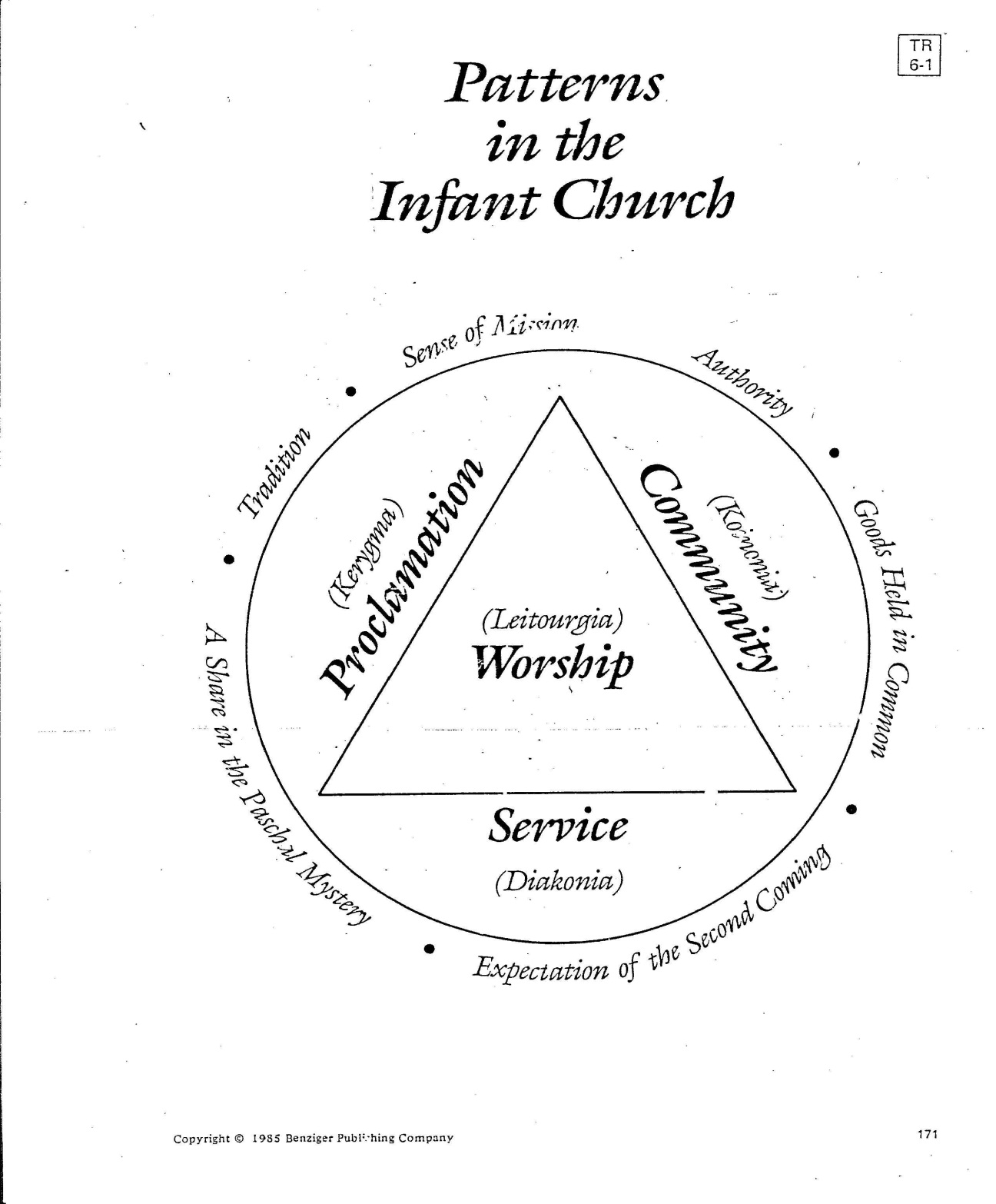